Welcome to Everett
Cross Country Ski Class
Please rename your self with your first and last name. You may also add your pronouns if you with.
[Speaker Notes: Quick welcome by Rachel]
Welcome to Everett
Cross Country Ski Class
Course Coordinator: 

Rachel Shafer 	206-890-8881
[Speaker Notes: Quick welcome by Rachel]
Lecture Coordinator: Stacey Sambrook
[Speaker Notes: Rachel Introduces Stacey]
Mission:
Inspire people of all ages and abilities to learn, develop, and grow in the sport of cross country skiing.  
Provide opportunities for beginners to advanced skiers to engage in exhilarating and health-promoting fun for while experiencing the natural beauty of the outdoors.
[Speaker Notes: Stacey talks]
Who Are We?
Volunteers who love to share and have fun 
Passionate about building a supportive, welcoming ski community
[Speaker Notes: Stacey talks]
Your Responsibilities:
Come prepared for learning
Ask questions (no silly questions)
Speak up if you are uncomfortable
Cold, hungry, tired, confused, etc.
Be safe
Have FUN!!
[Speaker Notes: Stacey talks]
Introductions:
Please have camera on for introductions
Name
Experience skiing
Reason for taking class
Something fun about you (or not so fun)
[Speaker Notes: Stacey talks]
Graduation Requirements:
Attend lecture and 3 field trips
1 club ski trip
Low Impact Recreation Course
Avalanche Awareness Course
[Speaker Notes: Rachel talks]
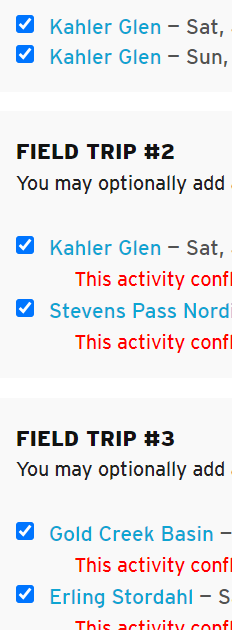 Manage Registration:
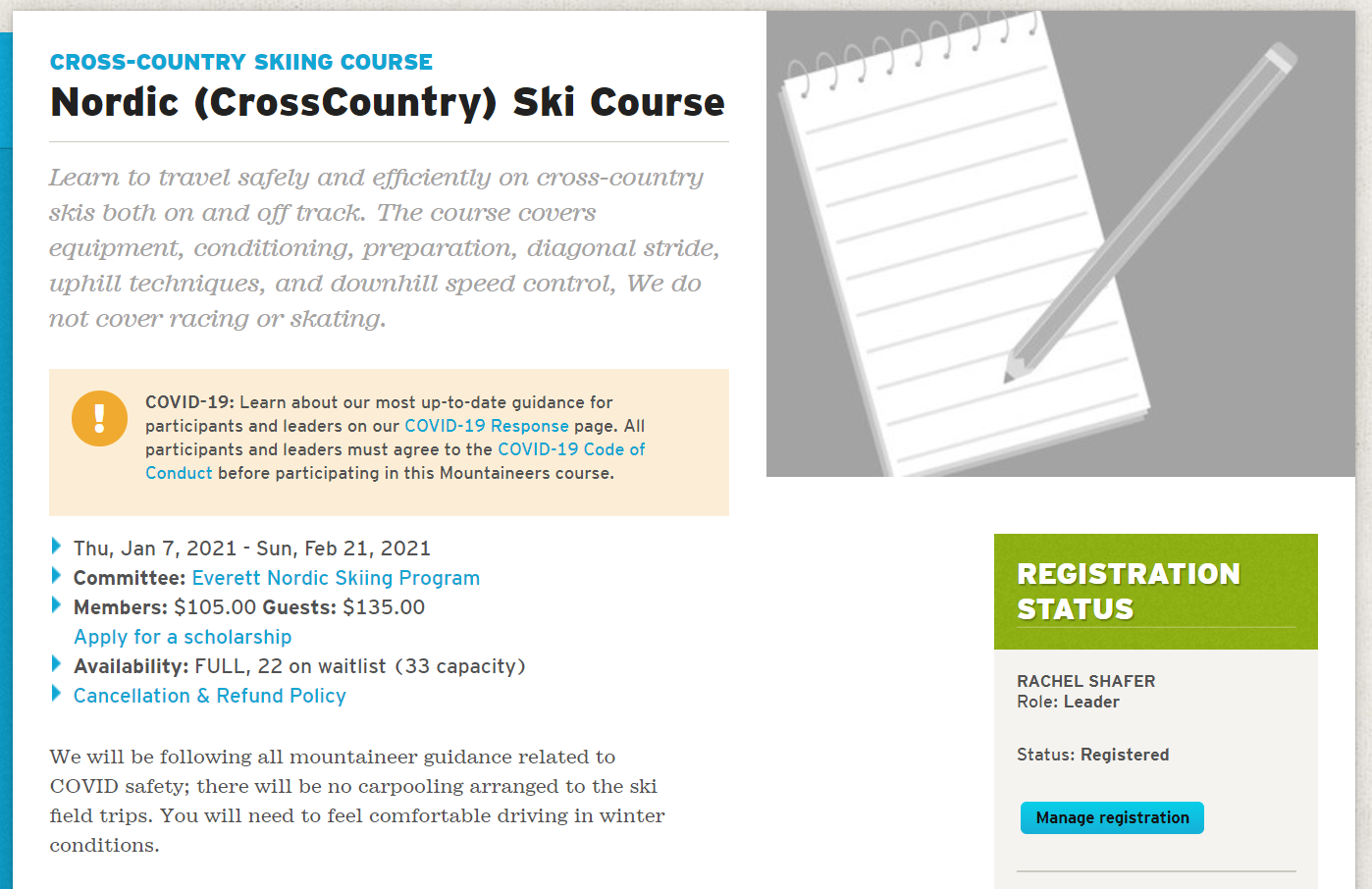 [Speaker Notes: Rachel talks]
Course Materials:
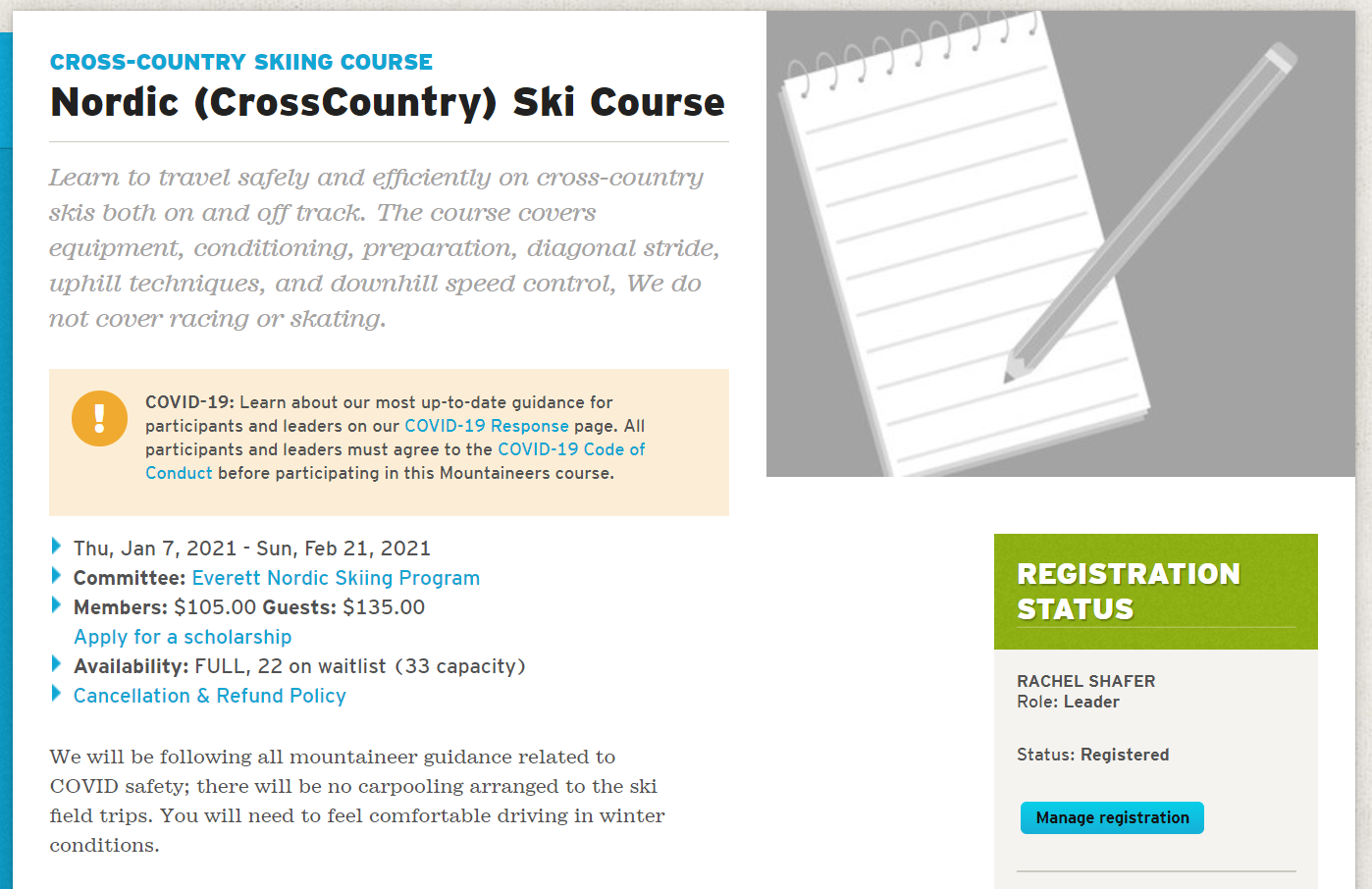 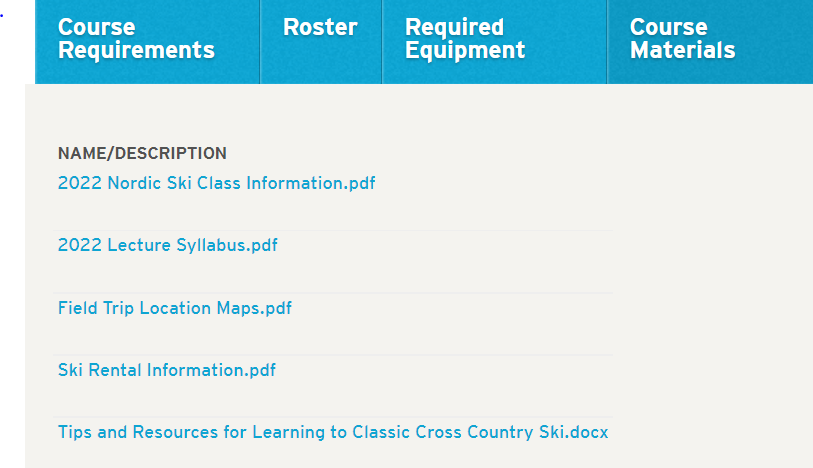 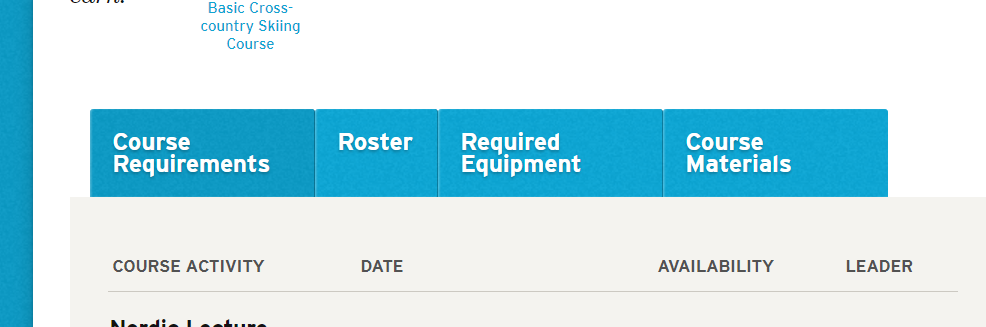 [Speaker Notes: Rachel talks]
Presentations:
Format: 
Approximately 30 minutes per presentation
Questions:
Put questions in chat
Will be answered at end of presentation
Lectures will be posted under “course materials”
[Speaker Notes: Stacey talks]
Clothing and More Presentation:
Presenters: 
Beth Crispin
Chris Opie
Rin Stone
[Speaker Notes: Stacey introduces the presentation
Switch to Beth, Chris and Rin’s presentation media]
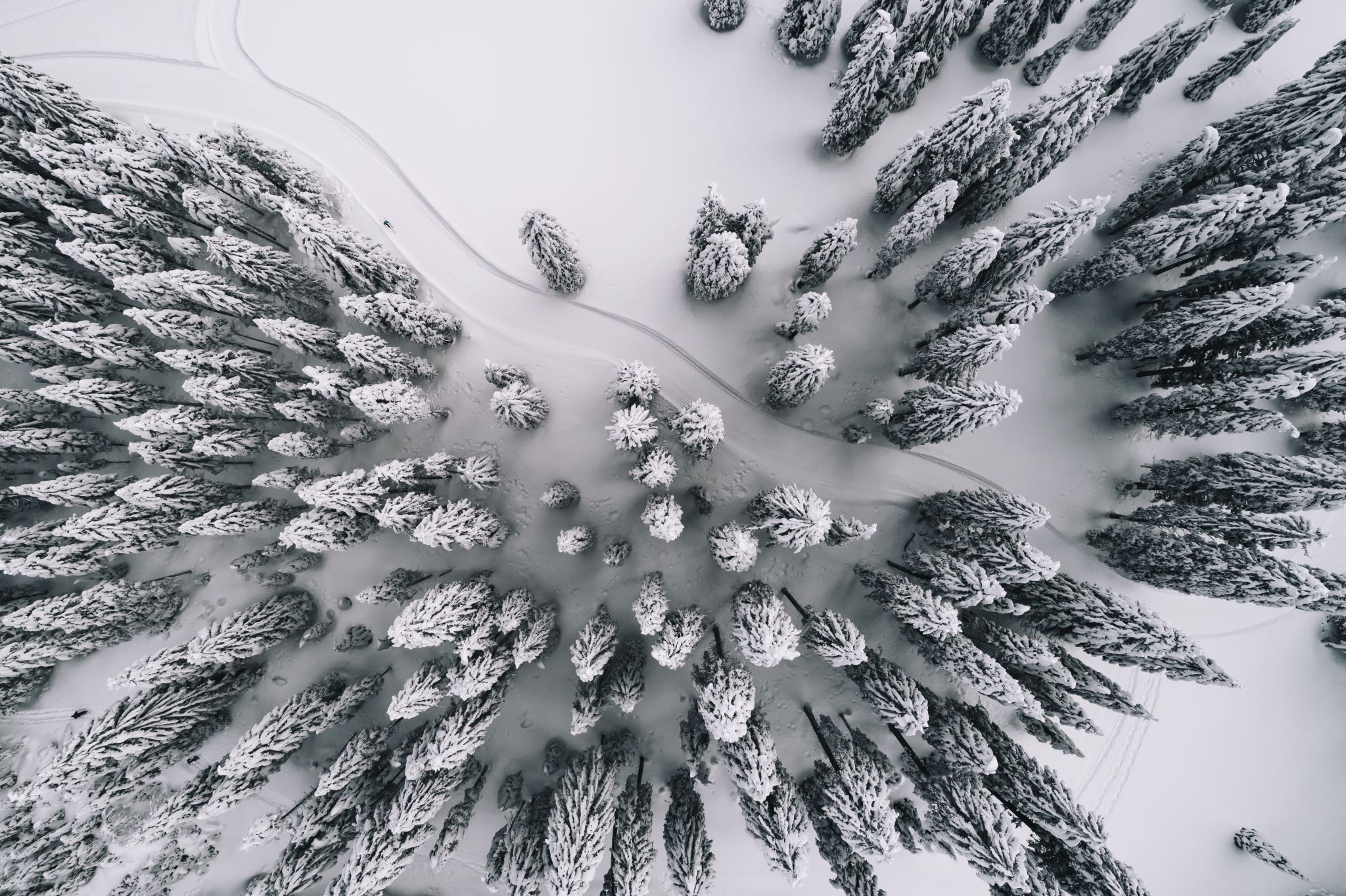 CLOTHING, 10 ESSENTIALS & HYPOTHERMIA
EVERETT CROSS COUNTRY SKI COURSE – JANUARY 2021
RIN STONE, BETH CRISPIN, CHRIS OPIE
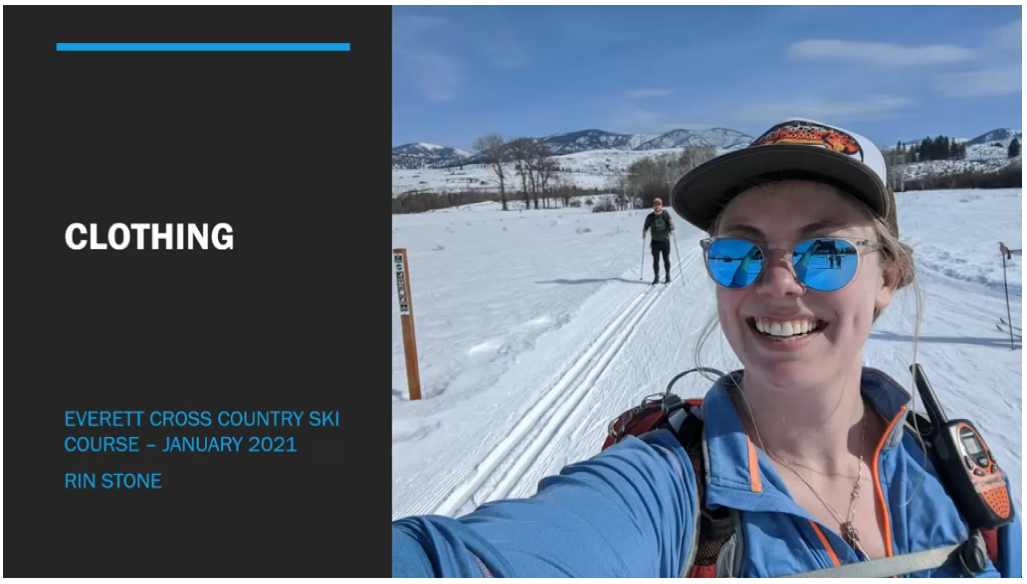 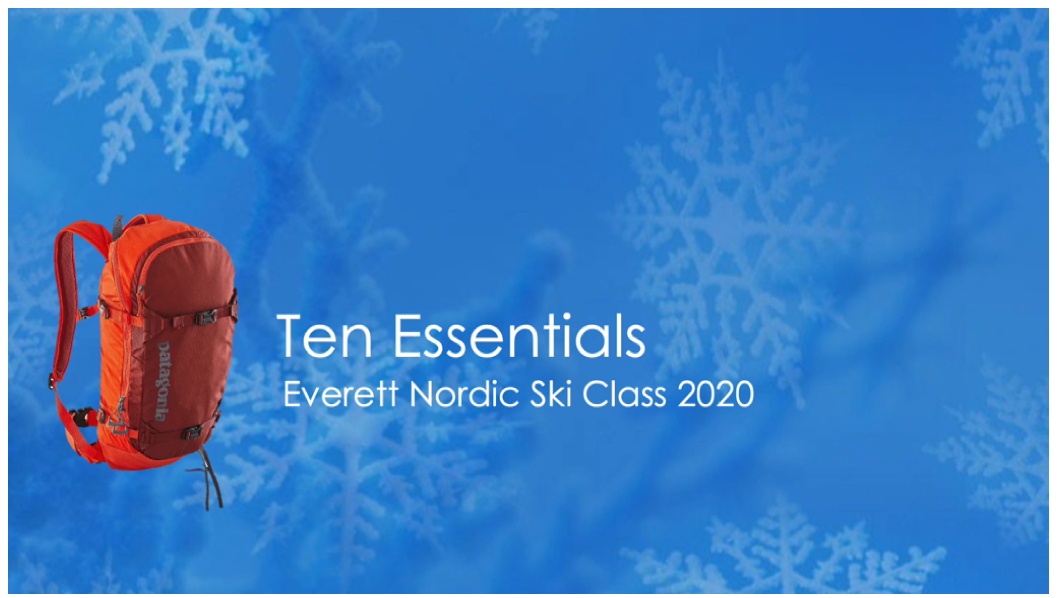 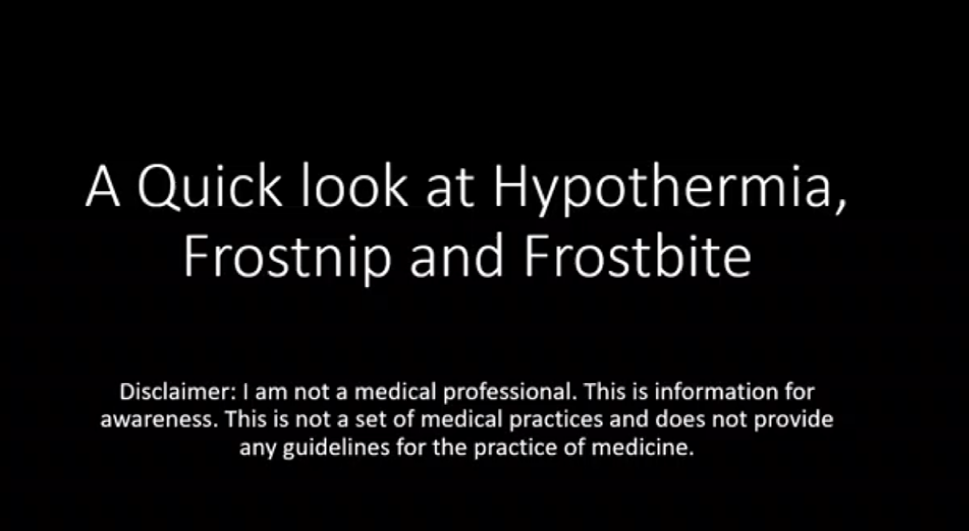 Clothing: https://www.youtube.com/watch?v=CsBLy86dcpo
10 Essentials: https://youtu.be/gH4FxmgqZEo
Hypothermia: https://youtu.be/YW2J9WleAM0
Clothing and More Lecture:
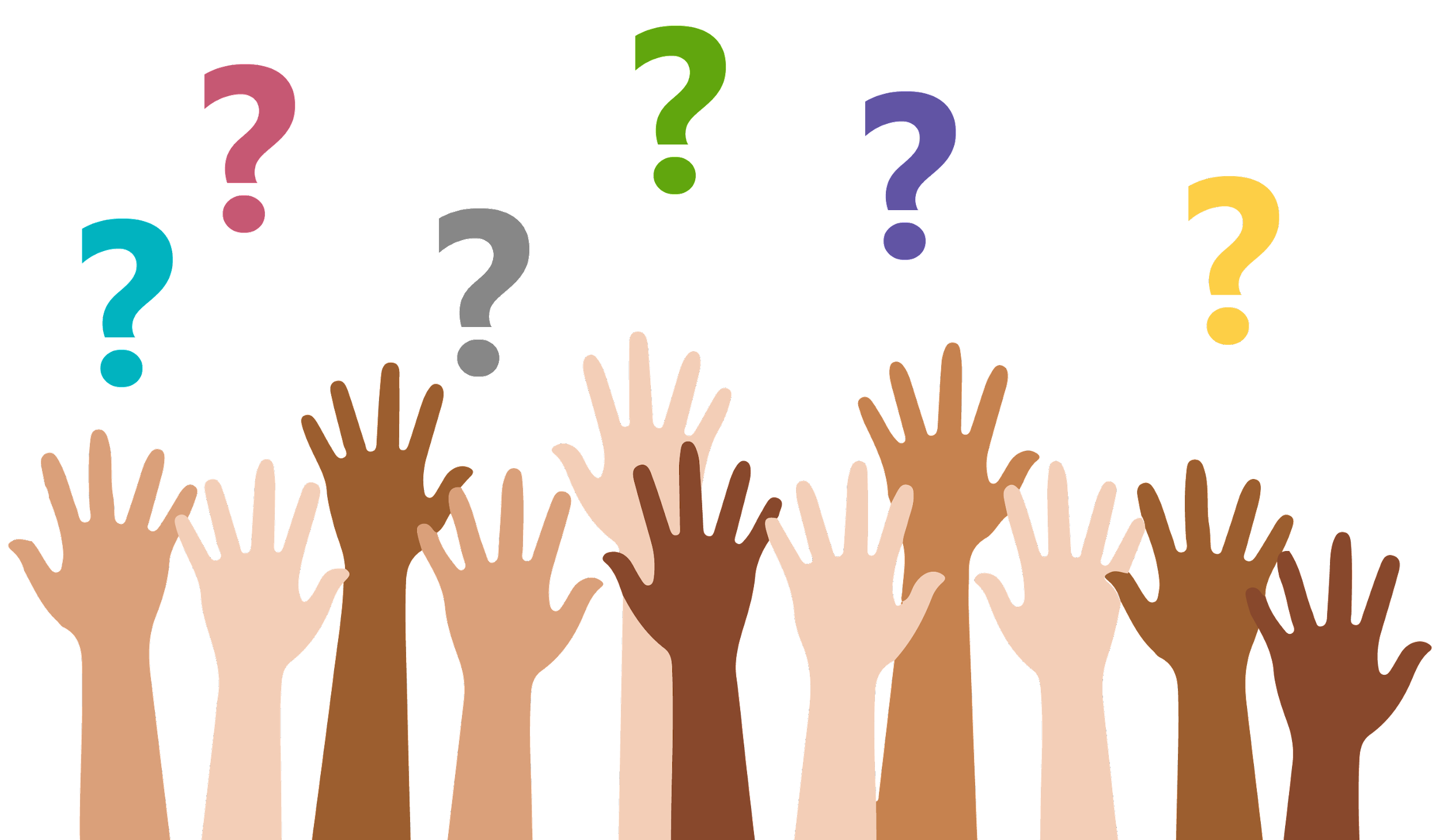 [Speaker Notes: Stacey moderates questions]
Skis, Boots, Poles:
Presenter: 
Erik Tuvey
[Speaker Notes: Switch to Richard, Kevin, Shyam’s media]
Skis, Boots, Poles:
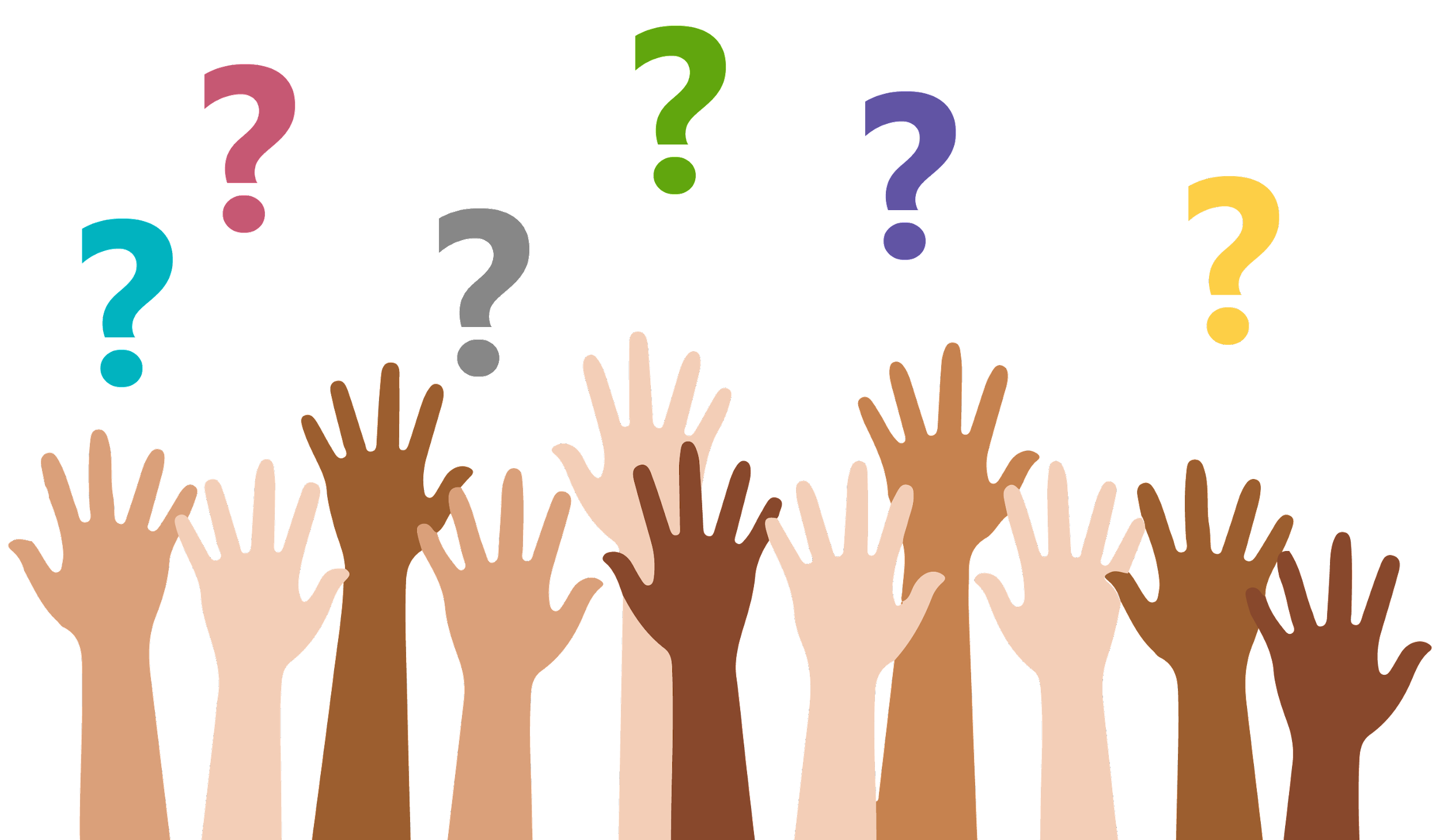 [Speaker Notes: Stacey moderates]
Field Trip Coordinator: Leilani Cramer
Field Trip Information
Covid Protocol 
Skill Surveys
Parking and Trail Passes
Rental Information
Communication Plan
[Speaker Notes: Rachel introduces leilani
(leilani decides if to add her slides her or make her own slidedeck)]
Field Trips:
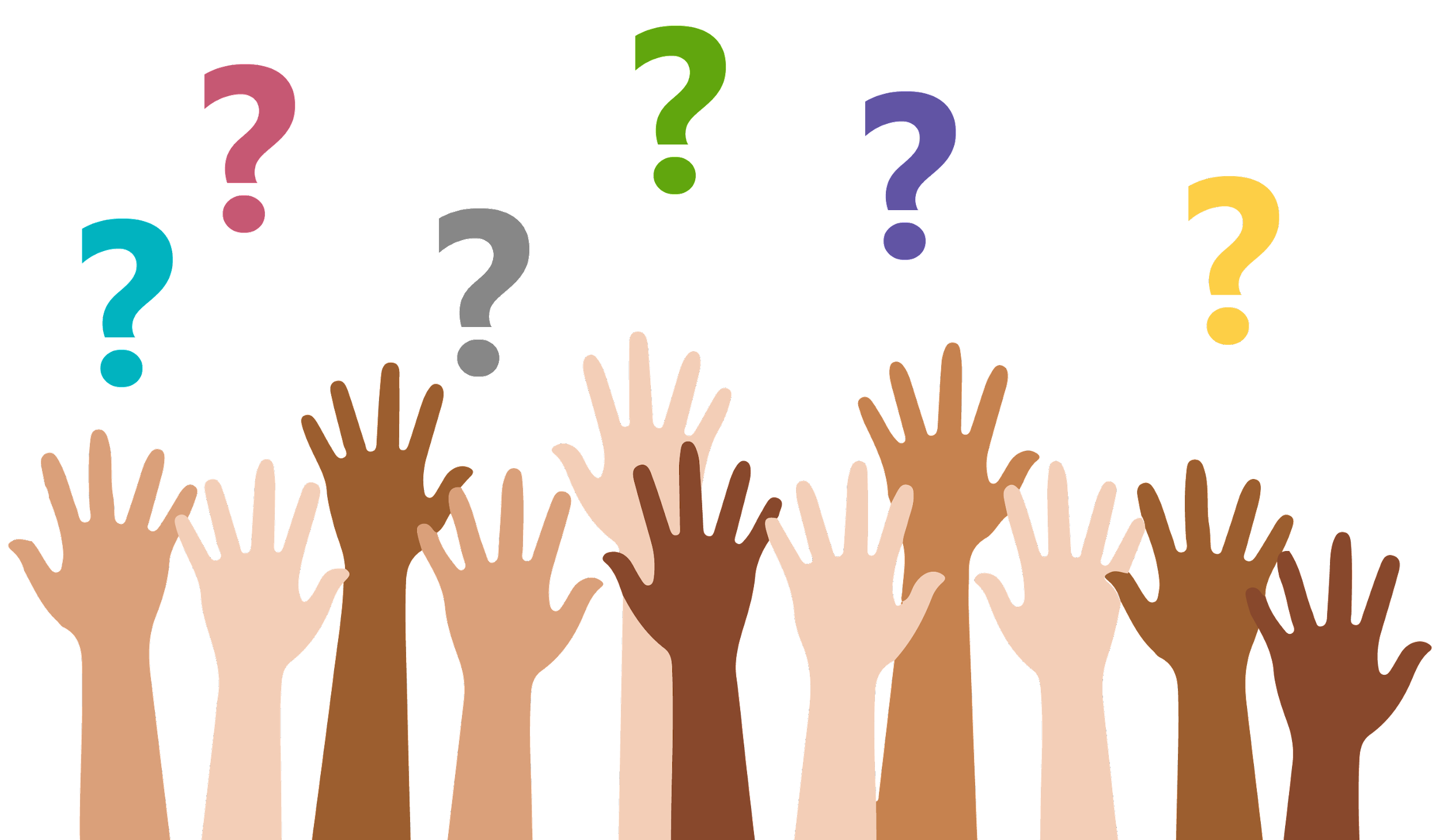 Signing up for Ski Trips: